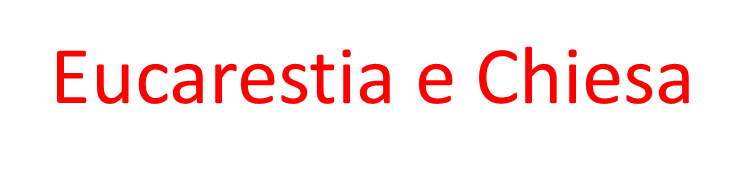 Il noi ecclesialeSacramento di comunione per la salvezza del mondo
Il cristiano non si definisce perché si ritrae,ma perché si comunica(Ch. Péguy, Un nouvenau théologien, Gallimard, Paris 1936, 206)
1. La terminologia due termini da centrare- il senso comune –EUCARESTIAPresenza da adorare, da contemplare, da visitare, da ricevere; segno di un rapporto personale ed intimo con Cristo  vero, ma basta?CHIESAluogo del raduno (chiesa), ma soprattutto (Chiesa), entità giuridico-istituzionale, società ineguale: struttura piramidale vero, ma basta?
EUCARESTIAè un neologismo patristico che, per quanto designa la reale presenza del corpo e sangue di Cristo, indica un’azione rituale e si affianca alle locuzioni delle origini: cena del Signore (1Cor 11,20) e frazione del pane (At 20,7.11)Il suo uso, ancora impreciso nella Didachè (9-10), diviene tecnico con Ignazio di Antiochia (Eph.13,1; Philad.4; Smyrn. 7,1; 8,1).Con Giustino si codifica l’espressione poi da tutti usata:  cibo eucaristizzato;espressione  che rimanda all’uso rabbinico della benedizione sul pane (prendi è benedetto!) e  si comprende meglio l’uso cristiano di eucaristein (elementi su cui è proferita la preghiera: elementi –pane,vino-eucaristizzati (Apol.65,5;66,1-2)- pane dell’eucarestia, calice dell’eucarestia (Thryph. 41,1.3;117,1)si passa: da benedire il pane a benedire sul panedifferenza negli elementi: cibo e bevanda ordinari che rimangono tali- cibo e bevanda che diventano corpo e sangue del Signore
CHIESApresenta un’ampiezza maggiore; fa riferimento ai corrispettivi: ekklesìa – synagogè che senza sostanziali differenze riprendono i termini ebraici di qahàl e di edahcon una oscillazione da due significati:Chiesa/Comunità universale – Chiesa/Comunità particolareChiesa/Comunità terrena – Chiesa/Comunità escatologicaChiesa/Comunità di appartenenza – Chiesa/Comunità liturgicaTERMINIedah: determina il tempo del raduno (sacrale)qahal: moltitudine radunata (la cui sacralità è determinata dal genitivo di appartenenza: Assemblea del Signore – Chiesa di Cristo) Sia Ekklesia, sia Synagoge sono termini che indicano una convocazioneEk- kalein: chiamare a raduno, convocareSyn- àgein: radunare, riunirein senso sacrale liturgico
2. Considerazione centraleche struttura il legame tra i due termini e la loro reciprocitàL’Eucarestia, corpo nel misteronutre il corpo della Chiesanecessaria una piccola inversione nel vocabolario: Corpo mistico ha designato l’Eucarestia (il corpo nei misteri), mentre Corpo di Cristo designava la Chiesaoggi: il contrario. Ci aiuta in questo AgostinoIl Cristo nutreil suo corpo (Chiesa)dal suo corpo (nato da Maria)con il suo corpo (Eucarestia)
CORRELAZIONE TRA I DUE CORPI DI CRISTO IN PAOLO 1Cor 10, 16-17 – centralità del termine corpo.Importante, oltre al termine greco soma, il riferimento al termine siriaco pagra – ebraico peger  che indica sia corpo esanime sia corpo vivo; sia corpo personale –  sia corpo sociale:«questo è il mio corpo vivente, che sta per essere dato alla morte per voi; questa è la mia persona che sta per essere fatta a pezzi perché voi possiate ritrovare la vita di relazione, incorporandovi a me»«questo è il mio corpo esanime, offerto in sostituzione del corpo del vostro peccato (dimensione sacrificale e vicaria)»da qui il collegamento tra Eucarestia e Chiesa: finalità dell’eucarestia di tipo corporativo; essa dice l’insieme dell’organismo vivente che si compone  nel corpo articolato con un unico capo e molte membra; parte integrante di una stessa vita-vitalità (1cor 12, 12-30; Rm 12,4-5)nesso tra corpo sacramentale (Corpo di Cristo – 1Cor 10,16;11,29) e corpo ecclesiale (un solo corpo – 1Cor 10,16; Rm12,5)
La riflessione dei PADRIcentrali i temi della reciprocità eucarestia/chiesa   eucarestia forza unificanteAlcuni esempi:Giovanni Crisostomoparallelo Adamo- Eva; Cristo- Chiesapiù che partecipazione è comunione: ha voluto mostrare la grande unione; più che per partecipare o per ricevere ciò che comunichiamo, è diventare una cosa sola!Che cosa diventa il pane? Il Corpo di Cristo! Che cosa diventano coloro che lo ricevono? Il Corpo di Cristo!Non molti corpi, ma un solo Corpo. Se tutti partecipiamo, cibandoci, dello stesso corpo e diventiamo una sola cosa, perché allora non manifestiamo lo stesso amore e non diventiamo di conseguenza una sola cosa? (In 1Cor hom.24,2)
Cirillo di GerusalemmeComunicare al corpo e sangue di Cristo  significa diventare con-corporei e con-sanguinei, cioè portatori di Cristo essendo in comunione con Lui (Cath. Myst. 4,1.3)Cirillo di Alessandriarapporto che nasce nell’innesto tra dimensione verticale e orizzontale: essere in comunione con il capo è essere in comunione con tutte le membra.Con-corporei con lui e tra di noi – per questo la Chiesa è chiamata Corpo di Cristo ( In Io.ev. 11,11)AgostinoNon sarai tu a trasformarti in me, quasi fossi cibo della tua carne; ma sarai tu a trasformarti in me (Confessioni 7,10)I fedeli riconoscono il corpo di Cristo, se non trascurano di essere corpo di Cristo. Diventino corpo di Cristo, se vogliono vivere dello Spirito di Cristo. Sii nel corpo di Cristo. Chi vuol vivere, ha dove vivere, ha di che vivere. Si accosti, creda, si incorpori per essere vivificato … aderisca al corpo, viva per Dio e di Dio (In Jo. Ev.26,13)
3. Il NOI ecclesiale della comunione eucaristicadono e corresponsabilità
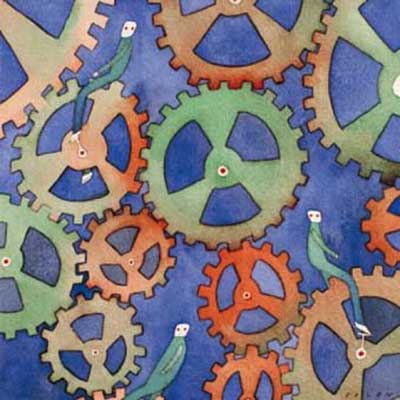 IL DONOEgli è per l’eternità colui che ci ama per primo  in ogni celebrazione confessiamo il primato del dono di Cristo(Sacramentum caritatis 14) Attraverso il Sacramento eucaristico Gesù coinvolge i fedeli nella sua stessa « ora »; in tal modo Egli ci mostra il legame che ha voluto tra sé e noi, tra la sua persona e la Chiesa.L'Eucaristia è Cristo che donandosi ci edifica continuamente come suo corpo. « per la comunione al corpo e al sangue di Cristo lo Spirito Santo ci riunisca in un solo corpo ». la Chiesa può celebrare e adorare il mistero di Cristo presente nell'Eucaristia proprio perché Cristo stesso si è donato per primo ad essa nel sacrificio della Croce. Suggestiva circolarità tra Eucaristia che edifica la Chiesa e  la Chiesa che fa l'EucaristiaL’amore eucaristico è la radice della Chiesa come mistero di comunione e la meta della sua missione
EFFICACIA UNIFICANTE    Proprio la realtà dell'unica Eucaristia che viene celebrata in ogni Diocesi intorno al proprio Vescovo ci fa comprendere come le stesse Chiese particolari sussistano in e ex Ecclesia. Infatti, « l'unicità e indivisibilità del Corpo eucaristico del Signore implica l'unicità del suo Corpo mistico, che è la Chiesa, una ed indivisibile. Dal centro eucaristico sorge la necessaria apertura di ogni comunità celebrante, di ogni Chiesa particolare: attratta tra le braccia aperte del Signore, essa viene inserita nel suo Corpo, unico ed indiviso ». Per questo motivo nella celebrazione dell'Eucaristia, ogni fedele si trova nella sua Chiesa, cioè nella Chiesa di Cristo.
Con la comunione eucaristica la Chiesa è parimenti consolidata nella sua unità di corpo di Cristo. La nostra unione con Cristo, che è dono e grazia per ciascuno, fa sì che in Lui siamo anche associati all'unità del suo corpo che è la Chiesa. L'Eucaristia rinsalda l'incorporazione a Cristo, stabilita nel Battesimo mediante il dono dello Spirito (cfr 1 Cor 12,13.27). Con la partecipazione al Sacrificio eucaristico, possiamo dire che non soltanto ciascuno di noi riceve Cristo, ma che anche Cristo riceve ciascuno di noi. l’Eucaristia esige di essere vissuta anzitutto come sacramento di unità della Chiesa, sacramento che fa il corpo di Cristo, nel doppio significato: fa il corpo di Cristo nel senso del corpo eucaristico, ma fa il corpo di Cristo anche nel senso del corpo ecclesiale.C’è uno stretto rapporto, quindi, tra il partecipare al corpo eucaristico e il diventare il corpo ecclesiale
L’Eucaristia è anzitutto Celebrazione; perciò è “posta al centro della vita cristiana” (Mane Nobiscum Domine, n. 17; cf. anche n. 3). “il primo grande segno unificante di cui si fa esperienza nella celebrazione eucaristica, e all’interno del quale si pongono tutti gli altri segni, è l’Assemblea.  (CEI, Eucaristia, comunione e comunità, n. 36). “la principale manifestazione della Chiesa si ha nella partecipazione piena e attiva di tutto il popolo santo di Dio  alla medesima eucaristia,  al medesimo altare, cui presiede il vescovo circondato dal suo presbiterio e dai ministri” (SC, n. 41). L’intimo rapporto che esiste tra comunità ecclesiale ed Eucaristia fa sì che le nostre celebrazioni eucaristiche dipendano molto dal modello di Chiesa che intendiamo o riusciamo a realizzare.
Dominicae cenae Ogni celebrazione eucaristica esprime la propria ecclesiologia e, viceversa, ogni ecclesiologia genera la propria celebrazione. Come “sinassi”, l’Eucaristia presuppone la presenza e la partecipazione di tutti gli “ordini” e di tutti i ministeri. Tutti, assieme, rappresentano la Chiesa come comunità escatologica, così come il superamento di ogni divisione, sia naturale (di età, razza, sesso) sia sociale (ricchi, poveri, differenti professioni). (DC 7).
4. IL DONO VISSUTO E’ LA SUA MISSIONELa Chiesa vive dell'Eucaristia In essa trova il senso della sua origine e della sua azione/missione verso la pienezza del Regno Necessario impegnarsi nella catechesi “mistagogica”  che svela le valenze dei gesti e delle parole della Liturgia, aiutando i fedeli a passare dai segni al mistero e a coinvolgere in esso l’intera loro esistenza” (MND, n.17). Il cristiano che partecipa all’Eucaristia apprende da essa a farsi promotore di comunione, di pace, di solidarietà, in tutte le circostanze della vita”. L’Eucaristia è il principio unificante di tutta la Chiesa. Unità che non significa uniformità, ma armonia delle diversità, che concorrono al bene comune. Celebrare l’Eucaristia in un contesto di divisioni e di disuguaglianze significa snaturarne il significato. Se lasciamo che dall’Eucaristia si sprigioni tutta la sua forza unificante, allora impareremo ad amare e a vivere in un vincolo di profonda solidarietà con i nostri fratelli. (Cfr. MND n. 27)
Tutti i membri devono a lui conformarsi, fino a che Cristo non sia in essi formato (cfr. Gal 4,19). […] Nel suo corpo, che è la Chiesa, egli continuamente dispensa i doni dei ministeri, con i quali, per virtù sua, ci aiutiamo vicendevolmente a salvarci e, operando nella carità conforme a verità, andiamo in ogni modo crescendo verso colui, che è il nostro capo (cfr. Ef 5,11-16).  (LG 7e) La comunione invisibile, pur essendo per sua natura sempre in crescita, suppone  la pratica delle virtù della fede, della speranza e della carità, rimanendo in seno alla Chiesa col « corpo » e col « cuore» L'integrità dei vincoli invisibili è un preciso dovere morale del cristiano: « Ciascuno, pertanto, esamini se stesso e poi mangi di questo pane e beva di questo calice » (1 Cor 11,28). Crisostomo: non accostarci a questa sacra Mensa con una coscienza macchiata e corrotta. Un tale accostamento, infatti, non potrà mai chiamarsi comunione, anche se tocchiamo mille volte il corpo del Signore
Coerenza eucaristicaLegame tra forma eucaristica dell'esistenza e trasformazione morale. Il cristiano comunica con l'amore di donazione di Cristo ed è abilitato e impegnato a vivere questa stessa carità in tutti i suoi atteggiamenti e comportamenti di vita per corrispondere all'amore del Signore con tutto il proprio essere, nella consapevolezza della propria fragilità. E’ la coerenza eucaristica a cui la nostra esistenza è oggettivamente chiamata. Il culto gradito a Dio, infatti, non è mai atto meramente privato, senza conseguenze sulle relazioni sociali: esso richiede la pubblica testimonianza della propria fede. 85.
Mistero di comunione da annunciare vivendo La prima e fondamentale missione che ci viene dai santi Misteri che celebriamo è di rendere testimonianza con la nostra vita. Attraverso le nostre azioni, parole e modo di essere, un Altro appare e si comunica. Così diviene egli stesso con Lui Eucaristia.  L'amore che celebriamo nel Sacramento chiede, per sua natura, di essere comunicato a tutti. Ciò di cui il mondo ha bisogno è l'amore di Dio, è incontrare Cristo e credere in Lui. Per questo l'Eucaristia non è solo fonte e culmine della vita della Chiesa; lo è anche della sua missione: « Una Chiesa autenticamente eucaristica è una Chiesa missionaria ».Unendosi a Cristo, il Popolo della nuova Alleanza, lungi dal chiudersi in se stesso, diventa “sacramento” per l'umanità,  segno e strumento della salvezza operata da Cristo, luce del mondo e sale della terra (cfr Mt 5,13-16) per la redenzione di tutti. La missione della Chiesa è in continuità con quella di Cristo: « Come il Padre ha mandato me, anch'io mando voi » (Gv 20,21). Dalla comunione col corpo e con il sangue di Cristo la Chiesa trae la necessaria forza spirituale per compiere la sua missione. Così l'Eucaristia si pone come fonte e insieme come culmine di tutta l'evangelizzazione, poiché il suo fine è la comunione degli uomini con Cristo e in Lui col Padre e con lo Spirito Santo.
per la salvezza del mondo
In questo dinamismo missionario
la Chiesa 
è
Sacramento del
Mistero
di comunione
con Dio
tra gli uomini
Instrumentum
Signum salutis
La Chiesa è, in Cristo, in qualche modo il sacramento, ossia il segno e lo strumento dell'intima unione con Dio e dell'unità di tutto il genere umano (LG1)  Fornita dei doni del suo fondatore e osservando fedelmente i suoi precetti di carità, umiltà e abnegazione, riceve la missione di annunziare e instaurare in tutte le genti il regno di Cristo e di Dio, e di questo regno costituisce in terra il germe e l'inizio (LG 5)
5. Corresponsabilità: condivisione della missione  Stretto legame tra azione di Dio e azione umanain cui dono e risposta si unificanoPer questoLa Chiesa è presenza simbolica e testimonialedell’azione divina nella storia e la COMUNIONEè l’elemento caratterizzante sia la sua natura, sia la sua missione
Tre necessari rimandi1. Il rapporto tra l’azione divina e l’azione della comunità credente nel e per  il mondo si esplicita nel rapporto tra Chiesa e Regno (modello euristico):la comunione è necessaria per la salvezza del mondo
la Chiesa non è solo comunità di coloro che sono stati liberati, ma anche comunità che esprime una concorde interpretazione (sul piano storico) dell’azione  di DioNecessario un equilibrio tra segno ecclesiale e azione divina: La Chiesa rende evidente l’azione salvifica di Dio
2. Sacramentalità rispecchia il simbolo di fede (creazione-redenzione-compimento)La Chiesa è segno salvifico di Dio nel mondo se in essa il culto, il servizio e la speranza si uniscono fino ad essere un unico segno  ed una unica immagine.In tale unione ciascuno dei tre aspetti esprime una condizione analogica e una complementarietà.Fede condivisa dall’assemblea cultuale/prassi fraterna/speranza operosa e evidenza del compimento iniziatosono segno multiforme  della presenza salvifica di Dio nel mondo
3. Chiesa sacramento di comunione tra azione divina e corrispondenza umana:chiamati a immettersi in un nuovo modello relazionale che ha la sua origine nella relazione trinitaria
- è segno e strumento  che rimanda a Cristo che è il soggetto autentico della vita della Chiesa (LG 1,9,48; SC 5)- è anticipazione- esibizione di un dono  che è anche un compito  In tal senso non può adorare se stessa (sostituire la verità di Dio con la sua verità), ma neppure perdere la fiducia in se stessa (coscienza critica per il mondo)Sequela di Cristo e offerta del suo serviziosono criteri di identificazione della sua immagine e testimonianza
Il segno distintivo: la Comunione   Questa è la categoria centrale: un concetto teologico e non semplicemente sociologico/psicologico da leggere e valutare alla luce della RivelazioneIl suo riferimento Trinitario è fondativo reciprocità/interdipendenza/dialogo(LG 4,8,9,26; OT 5; AG 15,17; PO 4)
1.Il riferimento a Cristo (sequela) supera i vincoli precedenti e ne stabilisce nuovi (Mc 3,14, Lc 5,10, 1Cor 10,16-17)2. Aspetto soteriologico (esperienza del perdono/salvezza) e antropologico (nuove relazioni) a partire dalla pasqua del Figlio e dalla effusione dello Spirito3. Communio è il dinamismo trinitario che coinvolge il credente (dimensione verticale) per generare nuovi modelli di vita (dimensione orizzontale): il dinamismo ecclesiale.(1Cor 1,9; 1Gv 1,3.6; Gv 1,18; 2Cor 13,13)
Communio è dunque riferita a concrete relazioni tra persone in un gruppo umano determinato, da cui scaturisce - si sviluppa il processo di comunicazione – celebrazione della fede.I Koinoi = partecipi e beneficiari dello stesso benecon il rischio della discontinuità: libertà personale – responsabilità – fallimento
è riferimento personale e comunitario per:
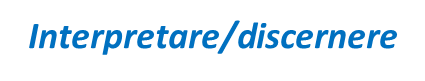 Scrutare/ascoltare
Rispondere/agire
Abitare/trasfigurare
Il Modello: Chiesa in uscita  La communio esige gesti e azioni concrete che generano il “comune sentire” (Rm 12,16; 15,5; 1Cor 1,10; 2Cor 13,11) e che rispettano  peculiarità e differenze: relazioni personali-amore fraterno- fede autentica -comunione di beni-preghiera reciproca Chinati sulle povertà e fragilitàper abitare, discernere, trasfigurare
Primo ambitoLa FORMAZIONEcome esperienza condivisa(dal come la Chiesa pregherà e vivrà la comunione, essa si riconoscerà quale corpo Cristo)
Secondo ambitoaffettività e relazioni(il mondo relazionale è lo spazio e il tempo vitali dove testimoniare Cristo all’uomo)parresia – kaukesis - ilarotia
Terzo ambitosocialità e beni(il regno di Dio esige di gestire/far fruttificare/custodire responsabilmente i beni di tutti)
Quarto ambitoLa VITA(la Chiesa è attenta alle varie fasi della vita umana, ponendosi, nella fede, accanto ad ogni persona, in ogni contesto, nella realtà di un mondo che cambia)
Quinto ambitocittadinanza(la comunità deve operare nel sociale, a favore della giustizia,della dignità della persona, per il bene comune, a tutela del creato)
Tutti, insieme, chiamati a rispondere attraverso tre «SI ECCLESIALI», sul modello della SS. Trinità:Creativo: che non teme i nuovi segni e apre opportunitàredentivo: che rigenera e ricompone le relazionirealizzativo: che fedelmente porta a compimento l’opera affidata – pienezza dell’umano
Ognuno, nel corpo ecclesiale, deve operare per l’avvento del RegnoNessuno può ritenersi immune da questa responsabilità ( dare risposta), perché «ad ogni discepolo di Cristo incombe il dovere di diffondere la fede, per la parte che spetta a lui» (LG n. 17), in virtù del battesimo e della salvezza avuta in dono.
è necessario assumere la Responsabilità –missione della communioper restituire ilmunus (dono-funzione) ricevuto  e rispondere   (cum-munus)come corpo ecclesialesenza privilegi o deroghe (im-munitas)
Ricordati di quale corpo fai parte, a quale capo sei unito; sul fondamento, che è Cristo, fa in modo da essere pietra ben squadrata e ben compaginata nell’edificio spirituale che è la Chiesa(Gregorio Magno)